We have watched a theatre play
 about the benefits of fruits and healthy diet
against sweets and obesity.

We had a great time during the play
and we have learned a lot about healthy living…
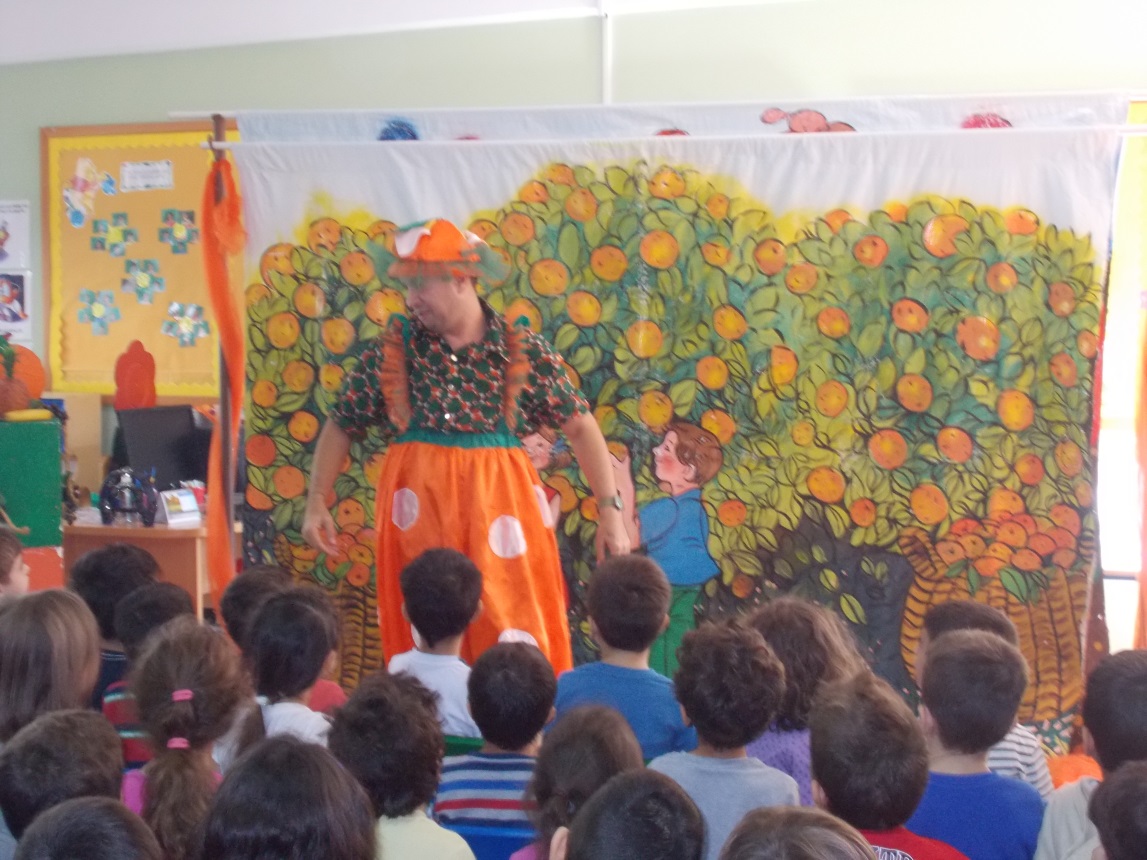 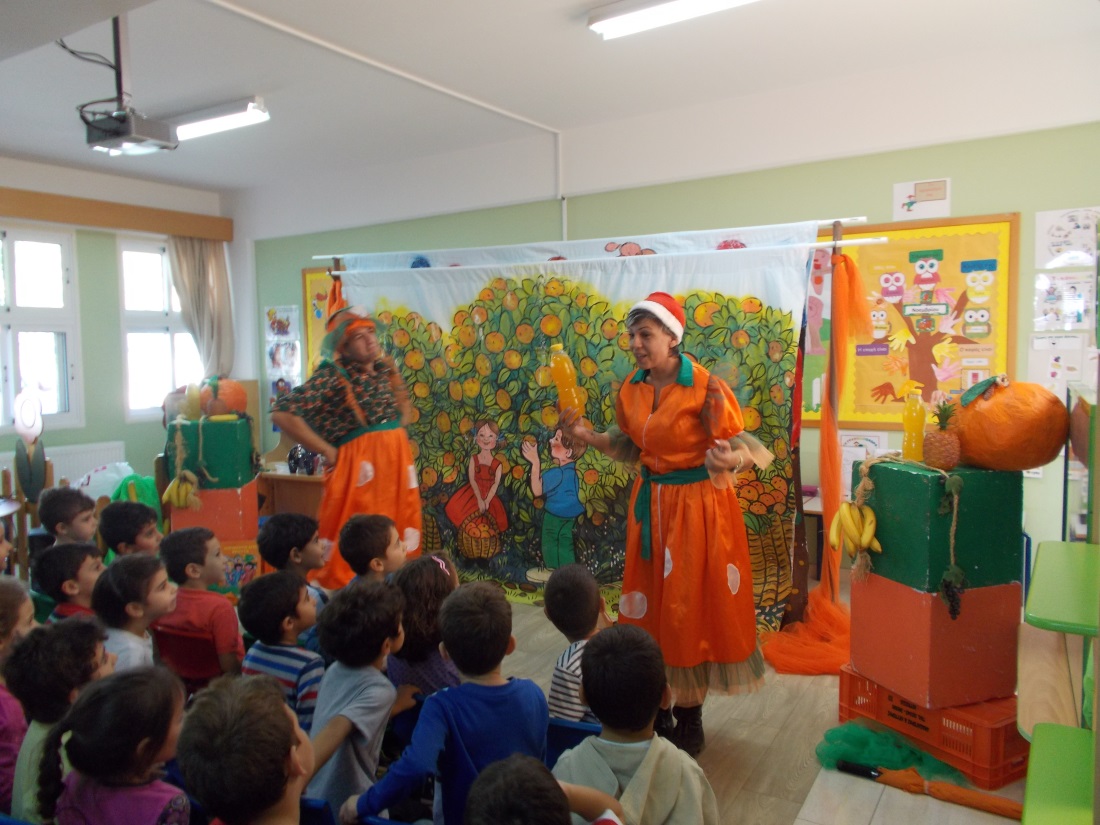 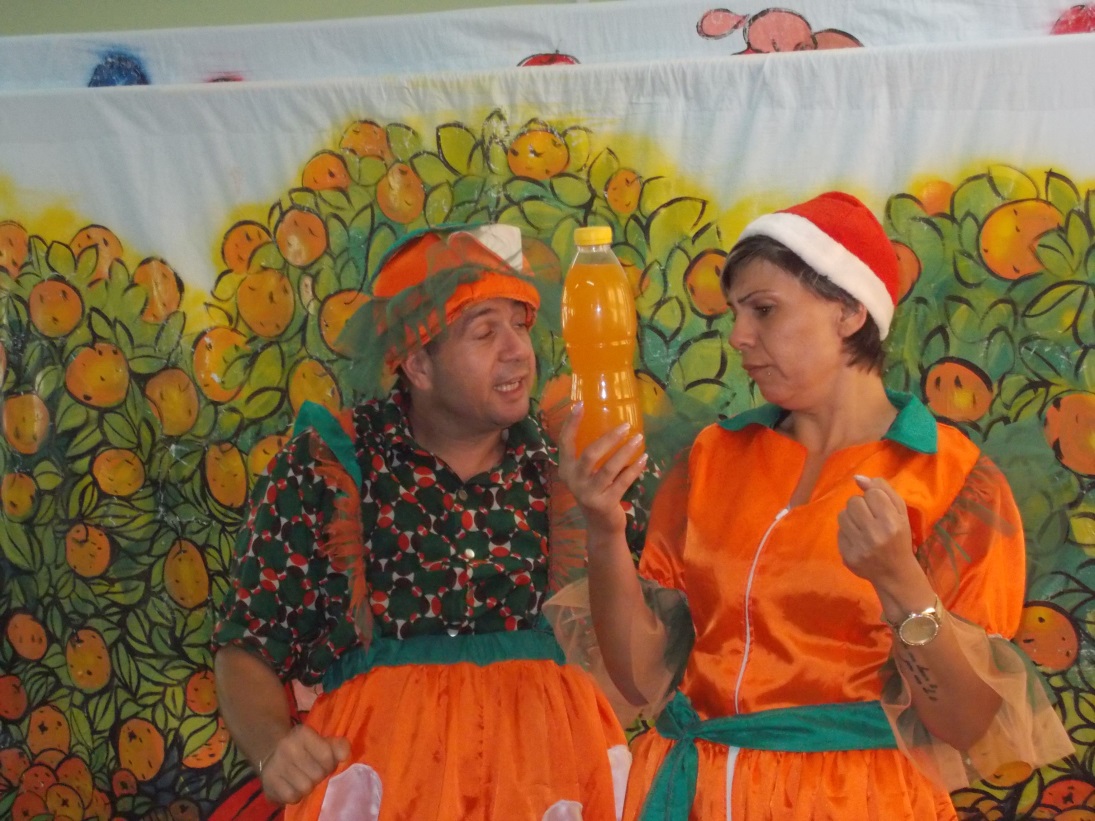 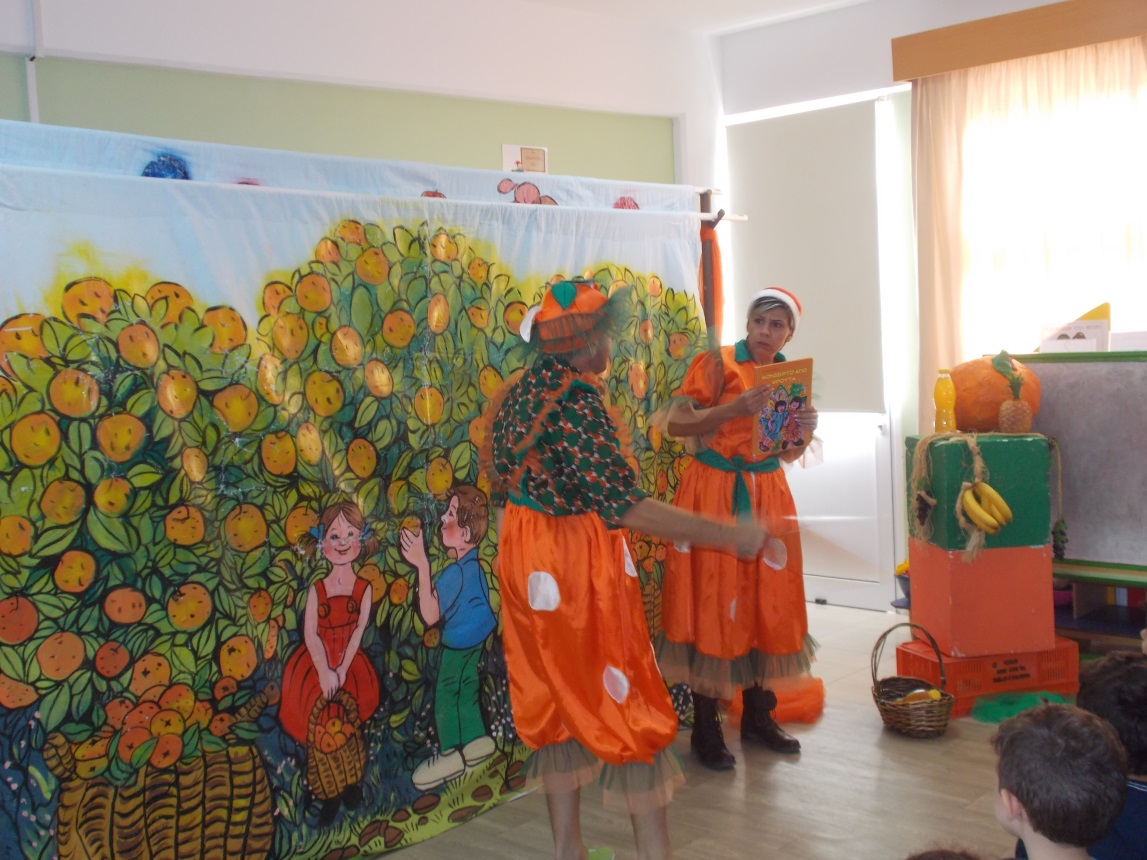 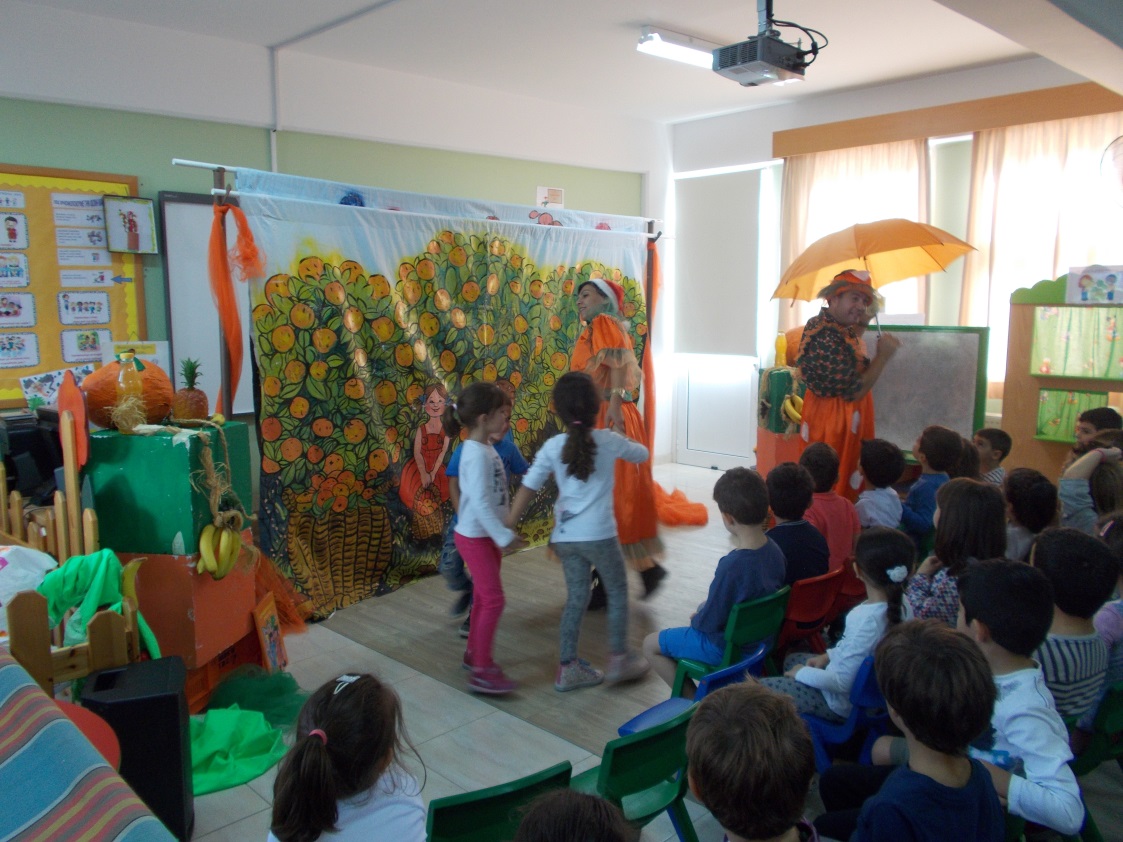 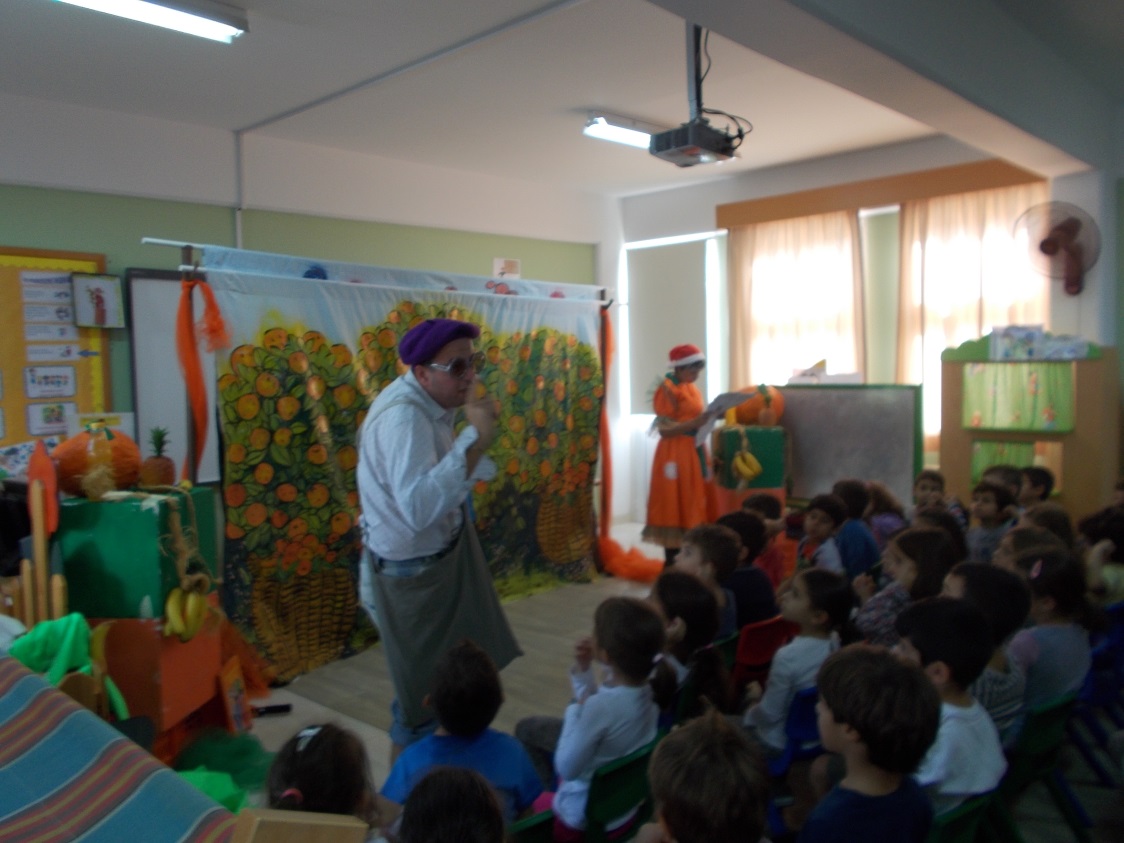 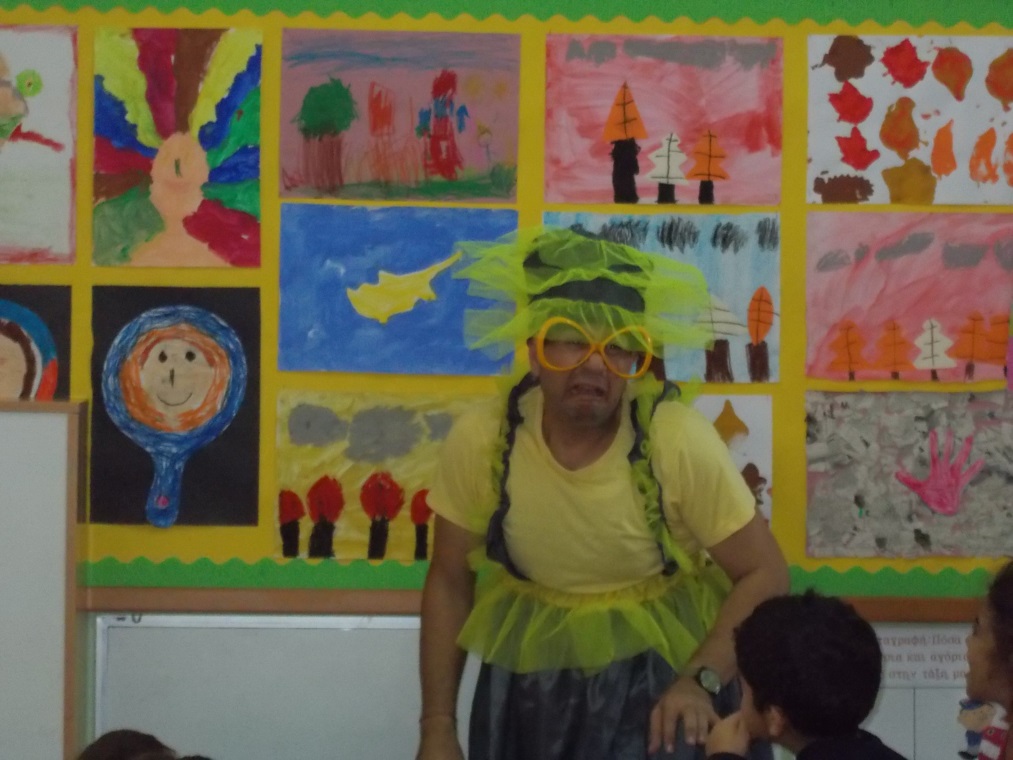 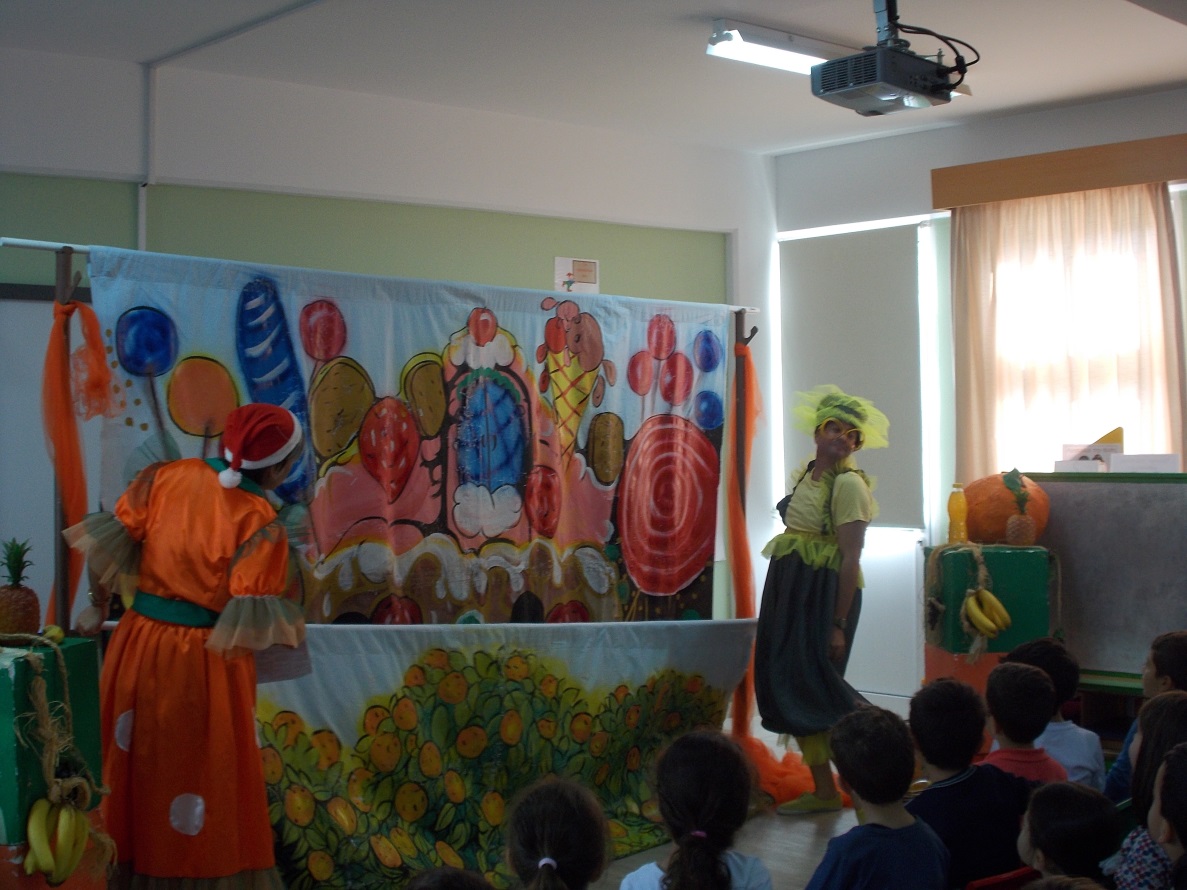 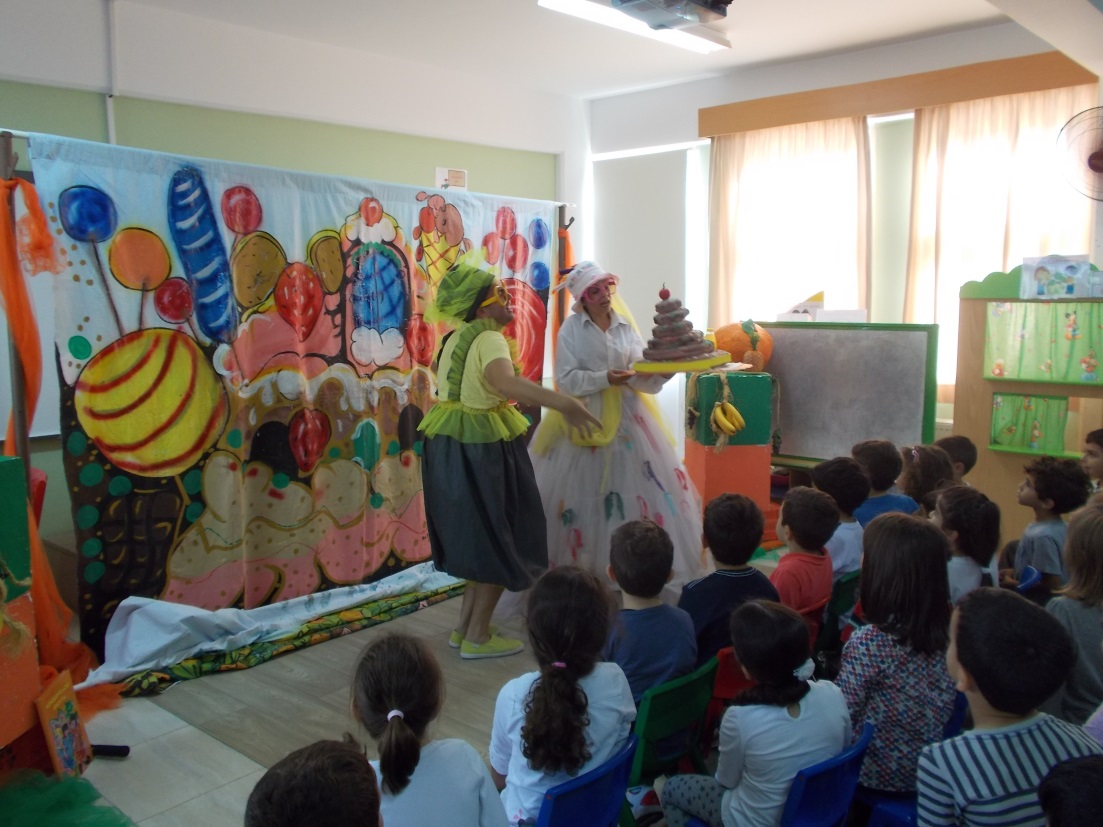 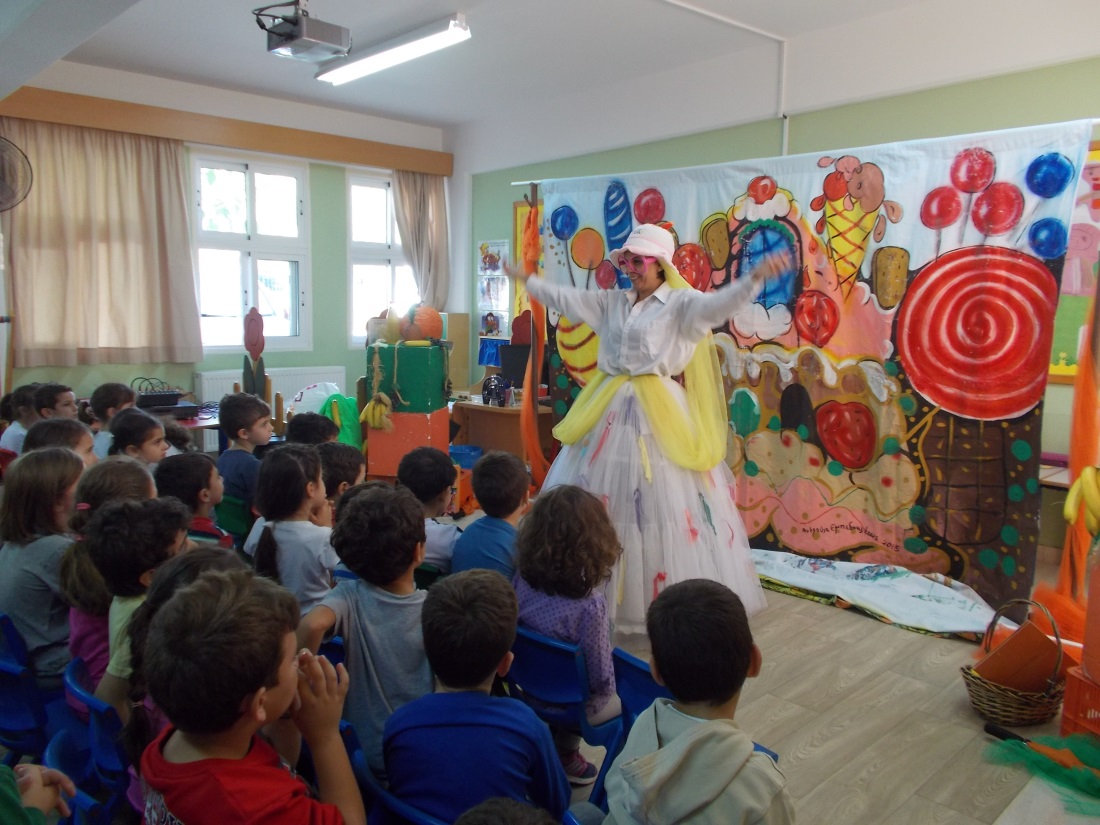 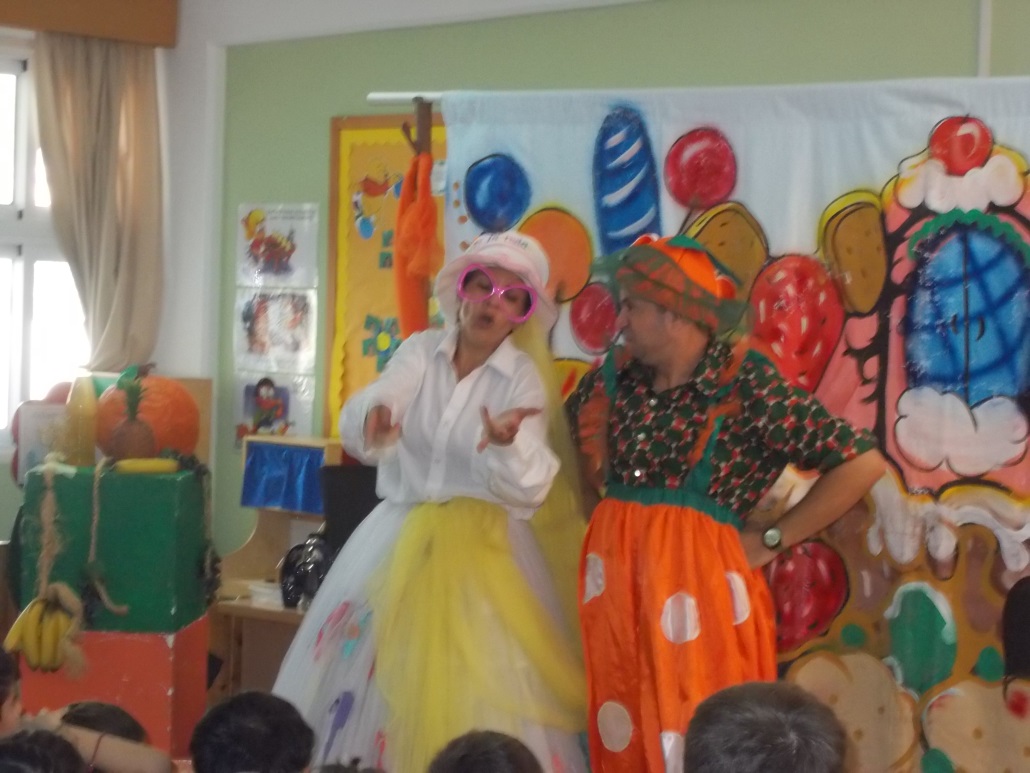 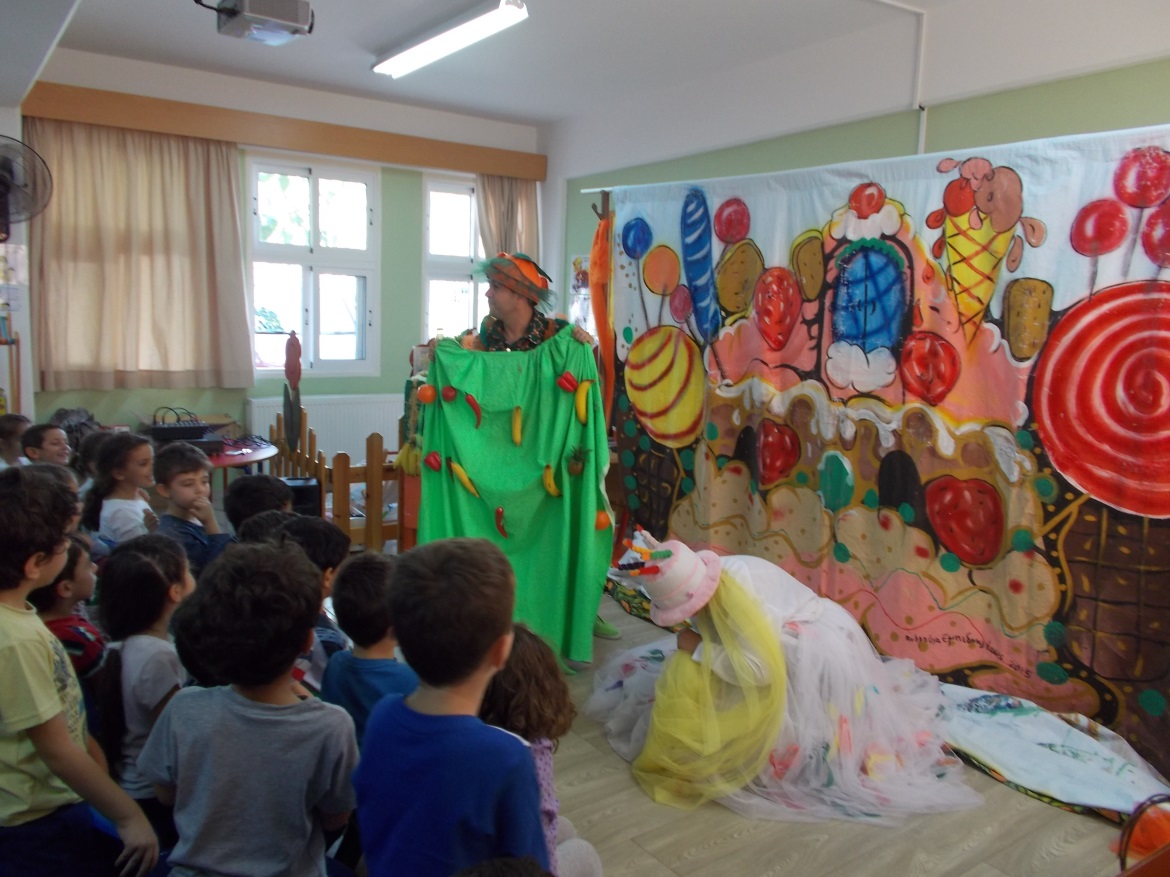 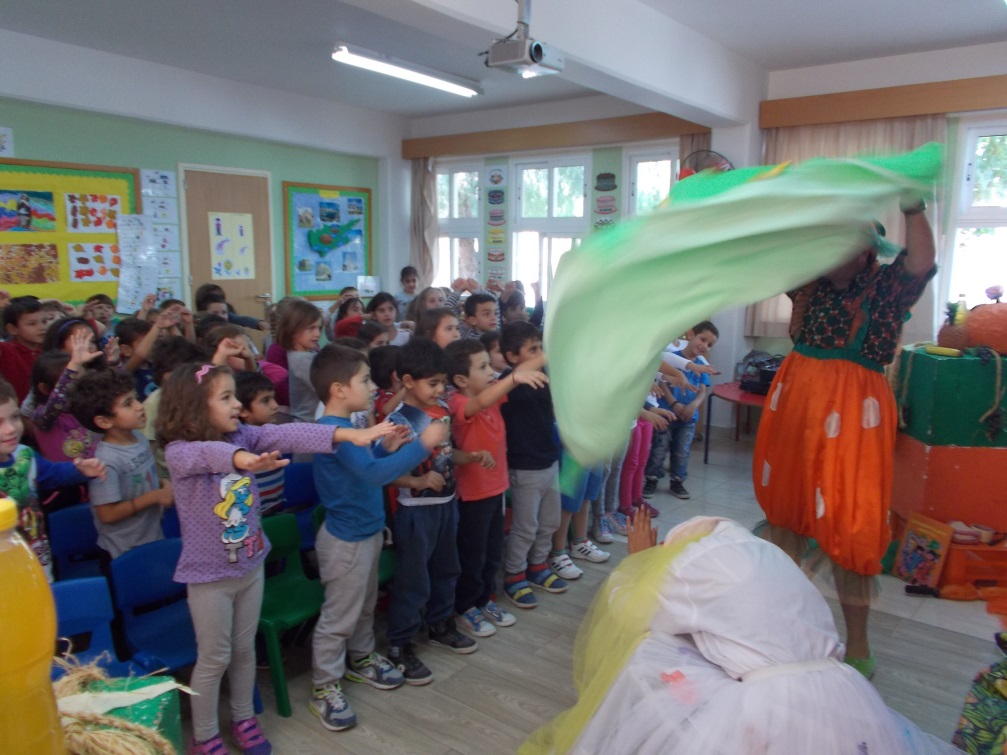 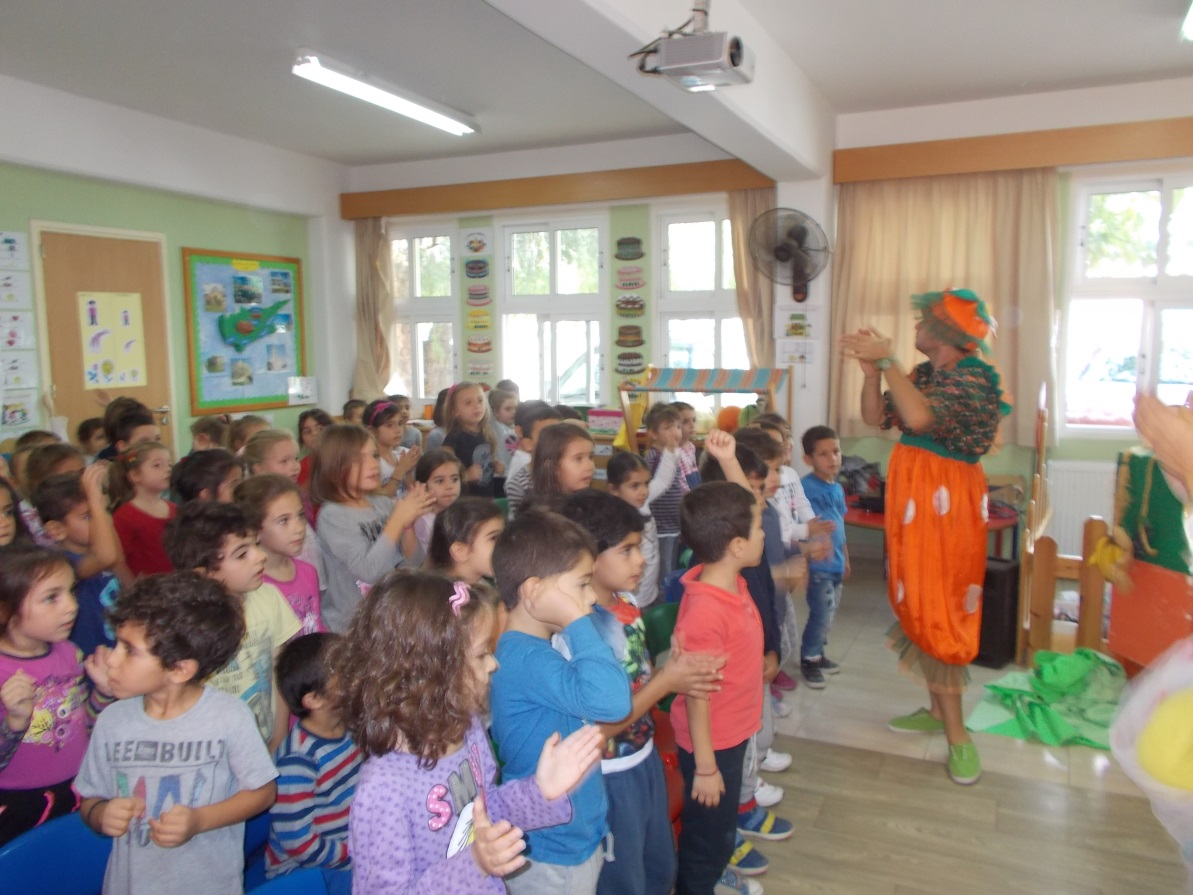